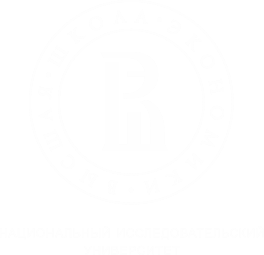 МИЭМ, лаборатория интернета вещей
ЛЕГКОВЕСНАЯ КРИПТОГРАФИЯ
Презентация проекта
Москва, 2018
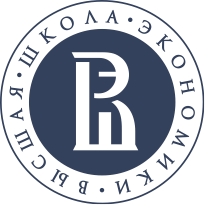 МИЭМ, лаборатория интернета вещей
ЛЕГКОВЕСНАЯ КРИПТОГРАФИЯ И IOT
Что это и как связанно ?
Защита в интернете вещей
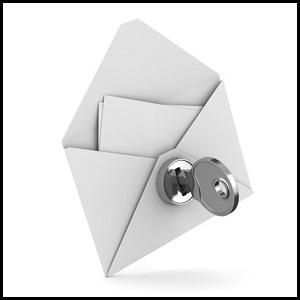 Интернет вещей (IoT) находится только в начале своего пути, но уже развивается с огромной скоростью, и все вводимые новшества добавляют серьёзные проблемы, связанные с информационной безопасностью .Алгоритмы , на которых основана современная криптография слишком ресурсоемкие, и их использование является неподъемной задачей для устройств интернета вещей .
    Компания Hewlett Packard провела масштабное исследование в 2015 году, в котором сообщается, что 70 % устройств IoT имеют уязвимости в безопасности своих паролей, существуют проблемы с шифрованием данных и с разрешением доступа и многое другое.Так IOT дал толчок для развития новой ветви криптографии-LWC.
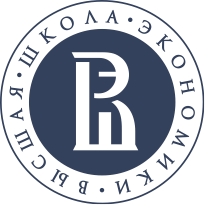 МИЭМ, лаборатория интернета вещей
НАША ЗАДАЧА
Ближайшее время
Реализация подсчет сложности и структуризация алгоритмов
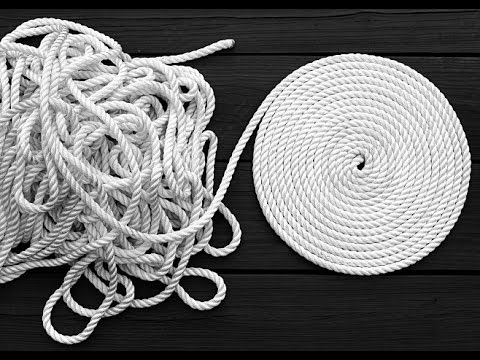 На сегодняшний день есть около 50 низкоресурсных алгоритмов алгоритмов , но они абсолютно непригодны для использования. Разработчик не в состоянии понять , какой алгоритм ему выбрать и сможет ли он работать на его устройстве .
Наша задача-реализовать все алгоритмы , посчитать их сложность и построить удобную таблицу .
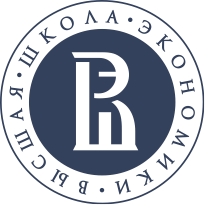 МИЭМ, лаборатория интернета вещей
ЛЕГКОВЕСНАЯ КРИПТОГРАФИЯ
Актуальность
А действительно ли это так нужно ?
Новостной веб-сайт Business Insider опубликовал в 2013 году исследование, которое показало, что сомнение в безопасности является для опрошенных наибольшей проблемой при внедрении технологий интернета вещей.
В январе 2014 года в журнале Forbes опубликовал список связанных с Интернетом приборов, которые «шпионят» за нами буквально в наших домах. В их числе телевизоры, кухонная техника, камеры. Очень ненадёжна компьютерная система автомобилей, которая контролирует тормоза, двигатель, замки, капот, вентиляцию и приборную панель; эти части системы наиболее уязвимы для злоумышленников при попытках получения доступа к бортовой сети. Также атака может быть произведена удалённо по Интернету . Хакерами была продемонстрирована возможность дистанционного управления электрокардиостимуляторами. Позднее они научились получать доступ к инсулиновым помпам и имплантируемым кардио-дефибрилляторам.
Прогноз развития устройств IoT был экспоненциальный, и, согласно оценкам, к 2020 году свыше 50 миллиардов устройств будут подключены к Интернету. При таком темпе роста очень критично встаёт вопрос безопасности устройств в случае отсутствия процессов, обеспечивающих целостность и шифрование данных.
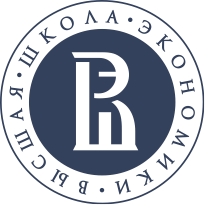 МИЭМ, лаборатория интернета вещей
КОМАНДА И ТЕКУЩИЕ РОЛИ
Рассматриваемые алгоритмы
Самоделкина Мария - алгоритм хэширования SPONGENT 
Савенко Дарья - алгоритм блочного шифрования PRESENT
Багов Азамат - алгоритм поточного шифрования  TRIVIUM
Адамчук Павел - алгоритм блочного шифрования SPECK
Красков Владислав - алгоритм блочного шифрования CLEFIA
Гаврильев Дмитрий - алгоритм хэширования LESAMNTA-LW
Митин Арсений - алгоритм ECC
Горбунов Иван - алгоритм хэширования PHOTON
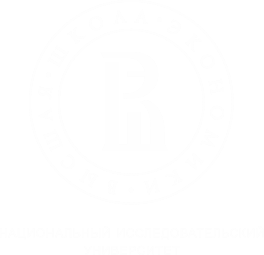 Телефон.: +7 (915) 442 1218
Адрес: г.Москва,  ул Талинская  34